BROCCOLI, RED ONION & CASHEW SALAD
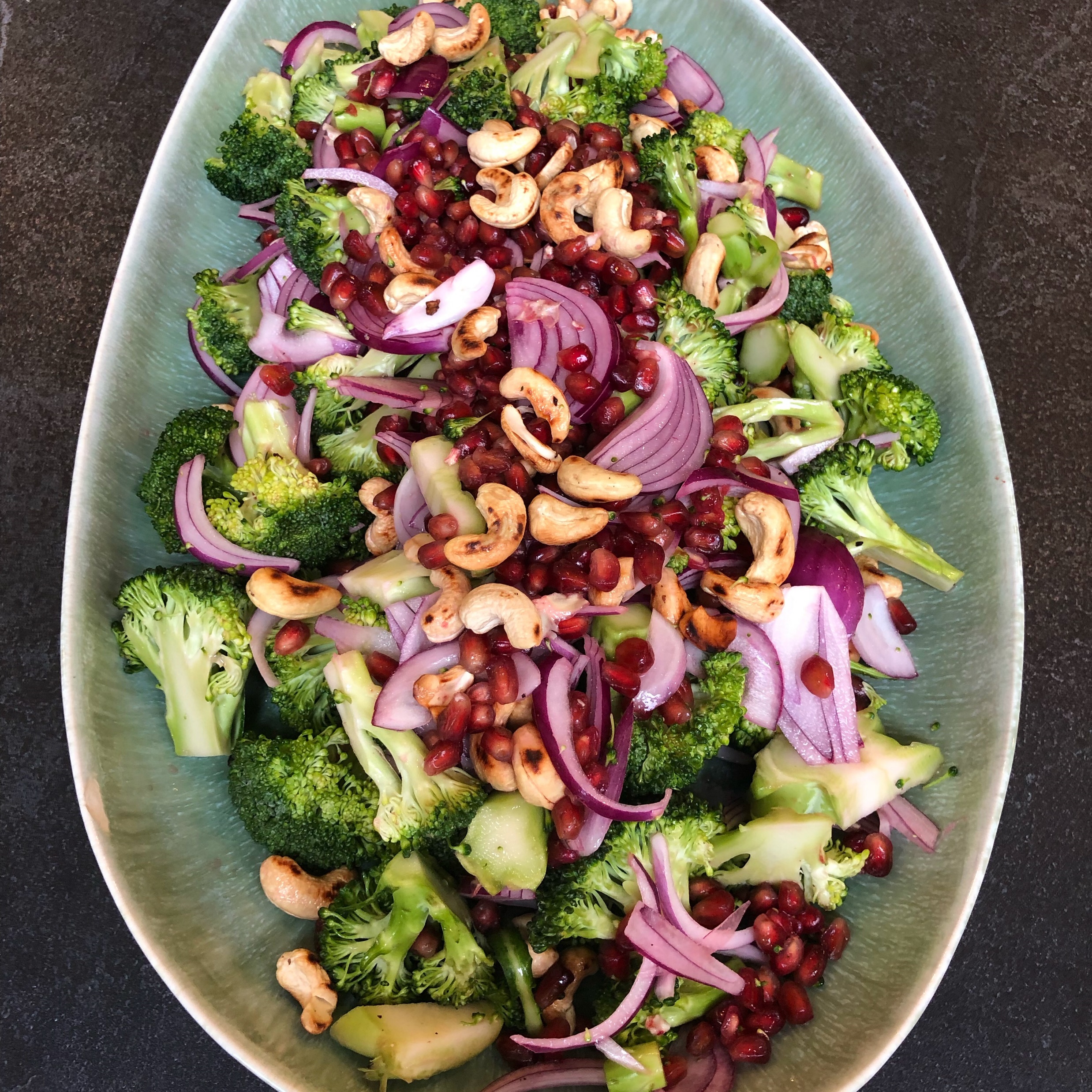 FAMILY
QUICK
HEALTHY
MEALS
I usually make double quantity of this salad and leave it in the fridge for another meal, packed lunches or people to nibble
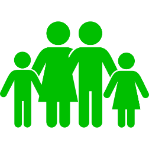 Did you know that there is protein in broccoli? As well as good levels of Vitamin C, K & A
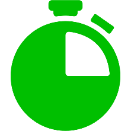 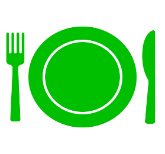 Less than 10 mins
Feeds 6 as a side dish
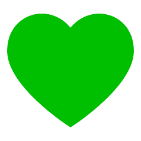 METHOD      
Cut your broccoli into bite sized florets, pop in a bowl
Roast your cashews in the oven for 8 mins at 180˚C
Thinly slice your red onion and add to the bowl
Add the pomegranate and mix (see video on my website for how to easily de-seed a pomegranate)
Add the mayonnaise and lemon juice 
Add salt and pepper to taste 
Mix and taste
Add the toasted cashews just before serving so they remain crunchy  (save a few for the top) 
Sprinkle with the remaining pomegranate and cashews  
Serve
INGREDIENTS
1 head broccoli
1 small red onion
75g cashews (unroasted & unsalted)
1 pomegranate
1 lemon
3-4 tbs mayonnaise
S & P
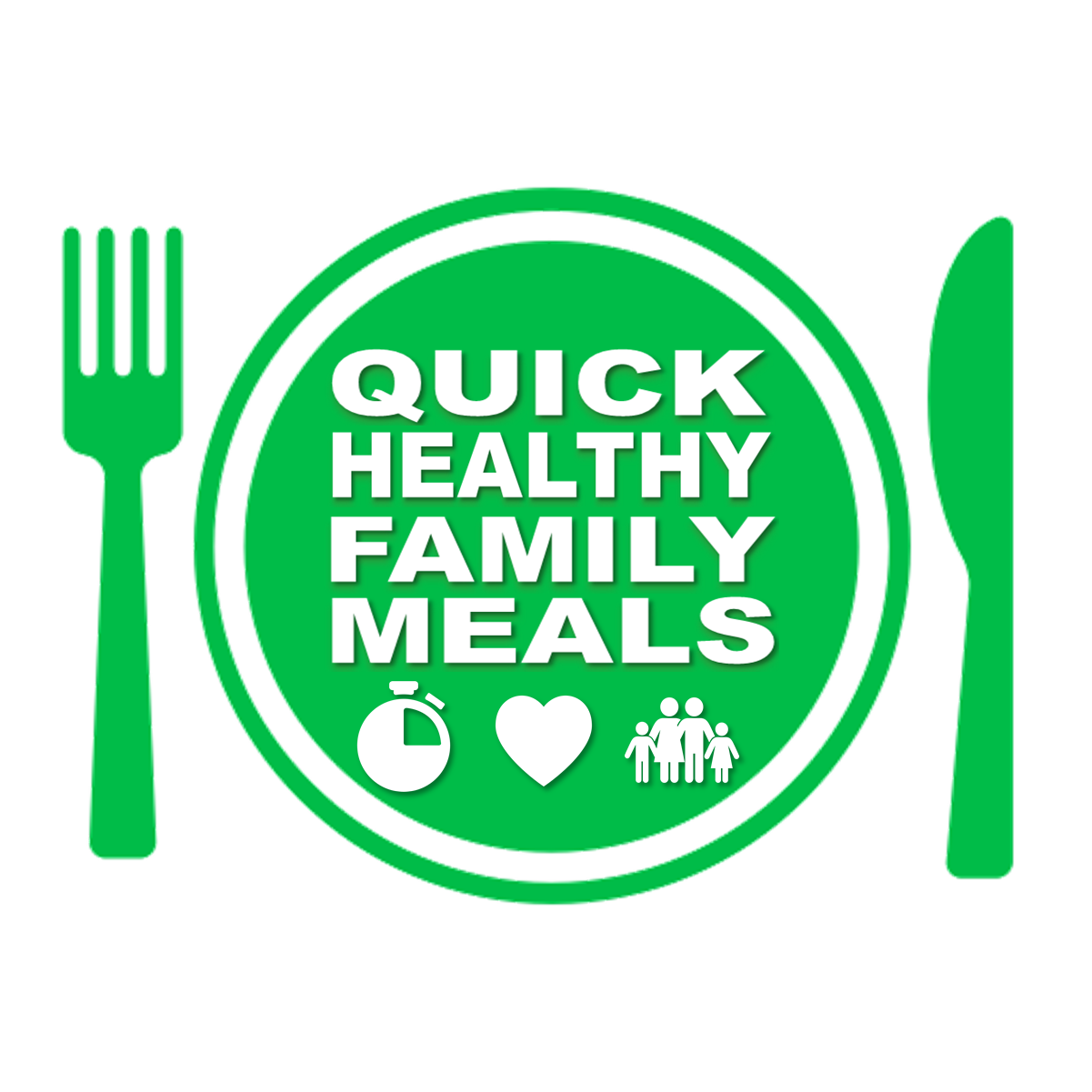 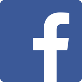 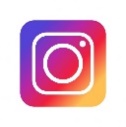 To watch a video showing how this is made or to explore more 
Quick Healthy Family Meal ideas go to www.quickhealthyfamilymeals.com
@quickhealthyfamilymeals